Sleep
Topics for Today
Sleep – How it works
Brain waves and sleep stages
A full night’s sleep
Why do we sleep?
Sleep deprivation
Sleep disorders
Dreams
Dream theories
Sleep disorders
Insomnia
Narcolepsy
Sleep apnea
Night terrors
Sleepwalking and sleeptalking
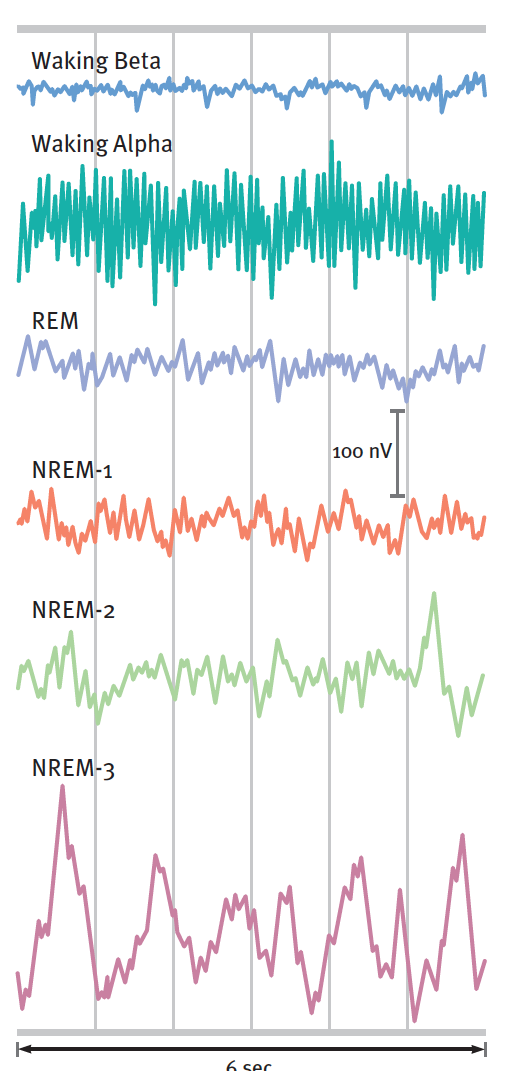 Brain waves
Beta = wide awake
Alpha = relaxed awake
Delta = deep sleep = NREM-3
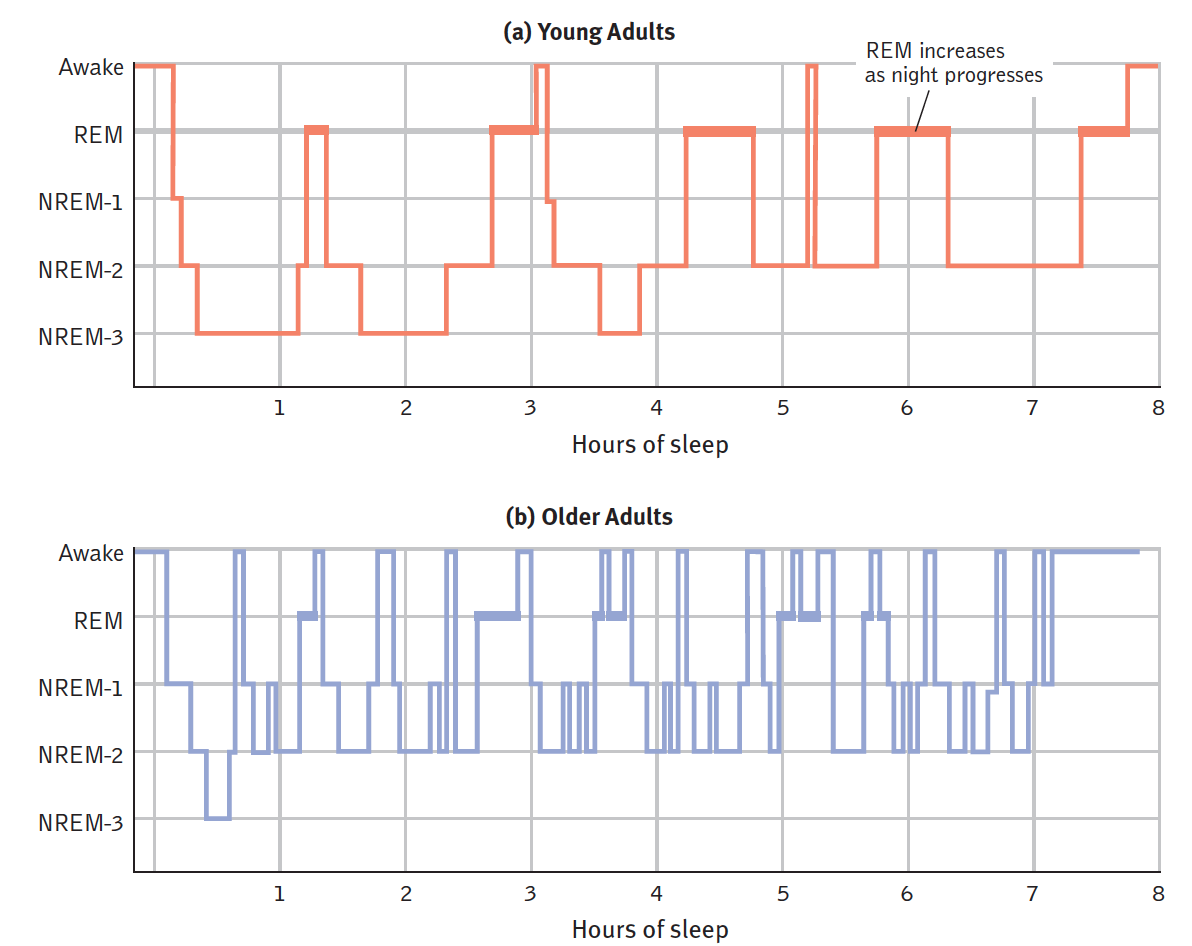 Sleep stages
What happens to stage 3?
What stage do we spend most of our sleep in?
What happens to REM as sleep continues?
What else do you notice?
Why do we sleep?
Evolutionary reason: protection
Restore and repair neurons
Strengthen neural connections in memory
Promotes creativity
Helps us grow…
Sleep deprivation
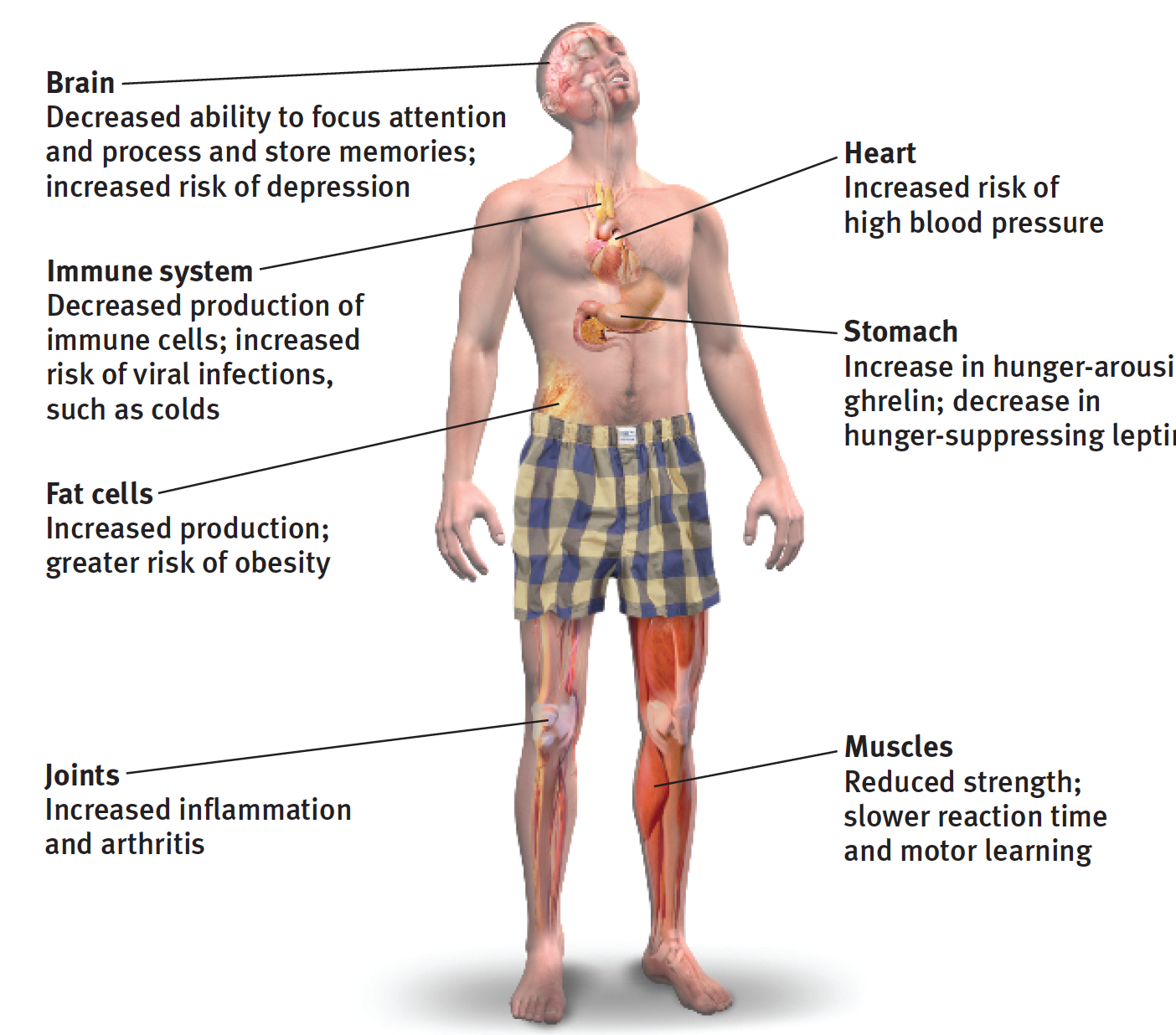 Sleep debt  difference between needed sleep and actual sleep
Can be hard to make up
Effects of psychoactive substances
Alcohol
Sleeping pills
Dreams: why do we do it?